আজকের ক্লাসে সবাইকে স্বাগত
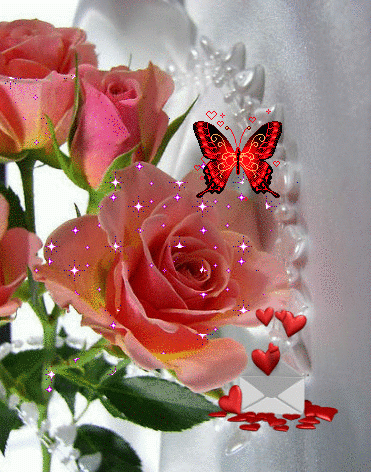 পরিচিতি
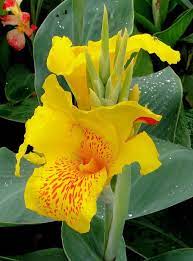 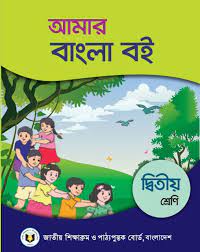 শ্রেণিঃ দ্বিতীয়
বিষয়ঃ বাংলা
পাঠঃ আমাদের ছোট নদী
পাঠ্যাংশঃ তীরে তীরে.... পাড়া।  সময়ঃ ৪০ মিনিট।
কামরুন নাহার
সহকারী শিক্ষক
পাইথল সরকারি প্রাথমিক বিদ্যালয়
গফরগাঁও, ময়মনসিংহ।
শিখনফলঃ এই পাঠ শেষে শিক্ষার্থীরা শিখবে...
শোনাঃ
২.১.২: কবিতা শুনে বুঝতে পারবে।
বলাঃ
২.২.২: কবিতার বিষয়ে প্রশ্নের উত্তর বলতে পারবে।
পড়াঃ
২.২.২ প্রমিত উচ্চারণে কবিতা আবৃত্তি করতে পারবে।
লেখাঃ
১.৫.১: পাঠে ব্যবহৃত শব্দ দিয়ে বাক্য লিখতে পারবে।
চলো আমরা একটি ছবি দেখি
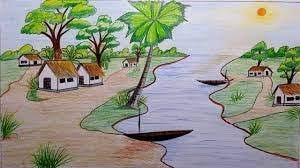 উপরের ছবিতে কী দেখতে পাচ্ছ?
আজকের পাঠঃ  আমাদের ছোট নদী
রবীন্দ্রনাথ ঠাকুর
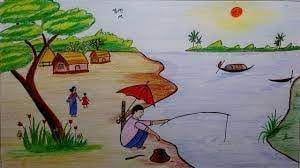 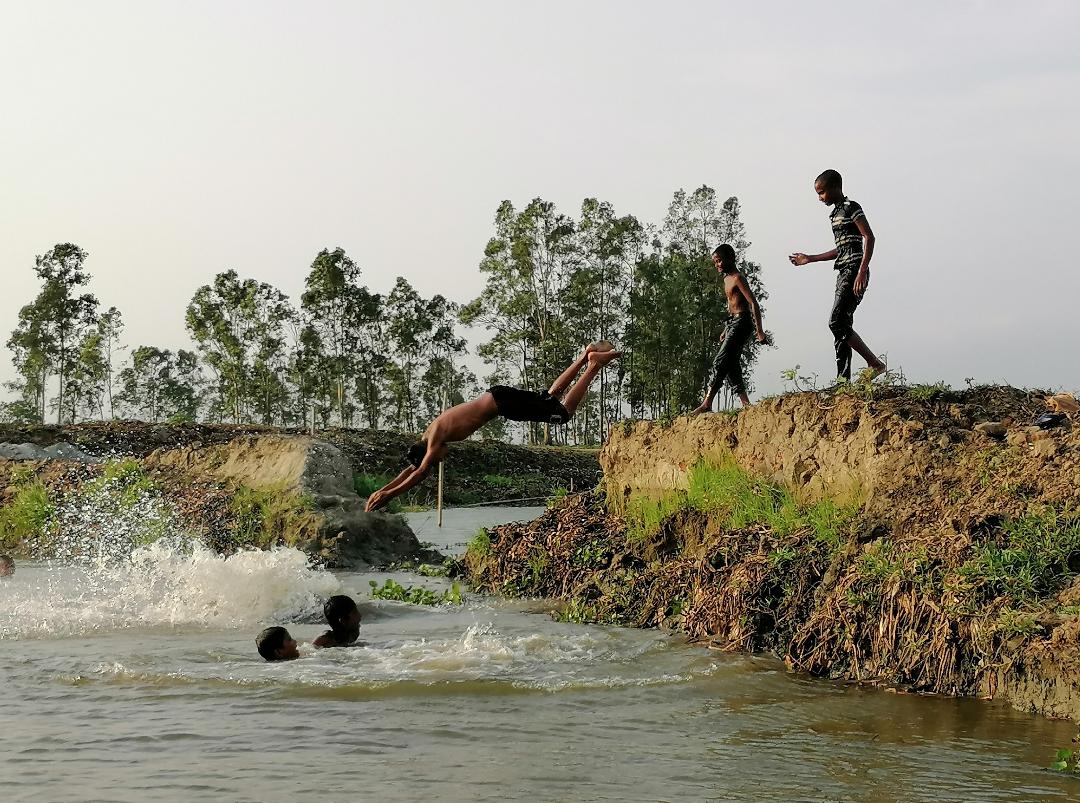 তীরে তীরে ছেরেমেয়ে নাহিবার কালে
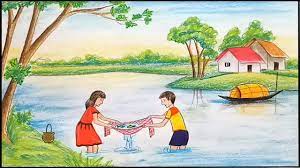 গামছায় জল ভরি গায়ে তারা ঢালে।
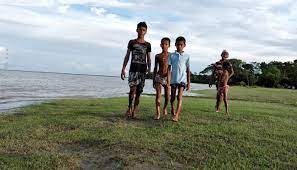 সকালে বিকালে কভু নাওয়া হলে পরে
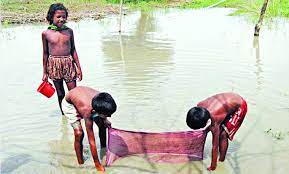 আঁচলে ছাঁকিয়া তারা ছোট মাছ ধরে।
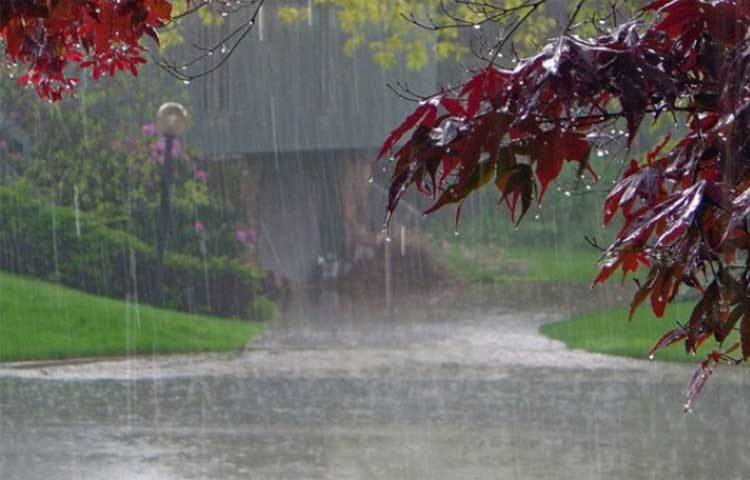 আষাঢ়ে বাদল নামে, নদী ভরো ভরো,
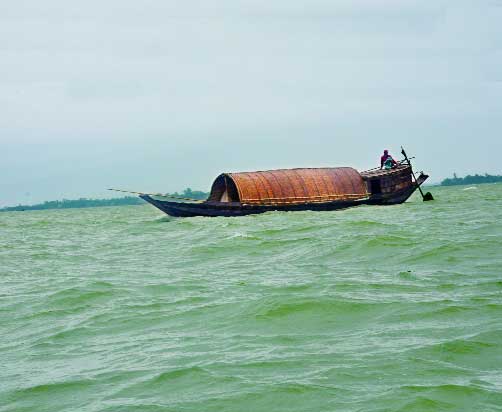 মাতিয়া ছুটিয়া চলে ধারা খরতর।
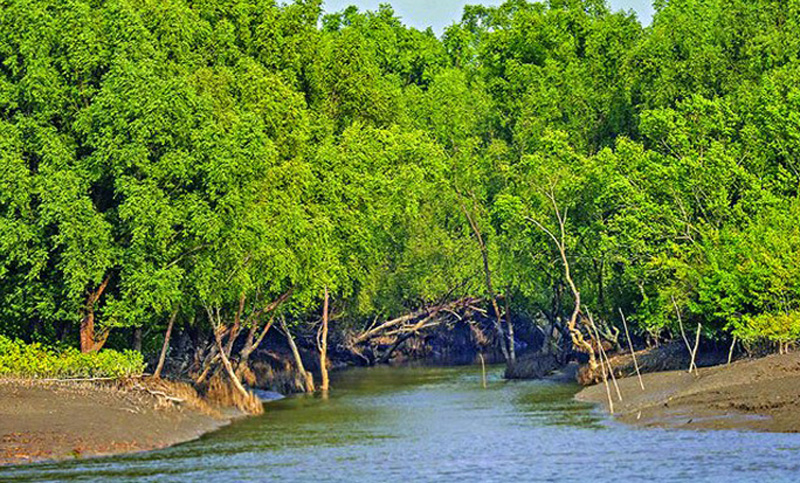 দুই কূলে বনে বনে পড়ে যায় সাড়া,
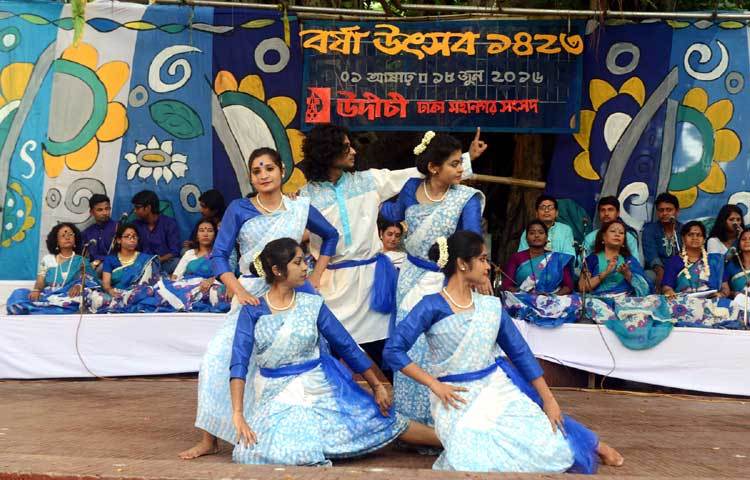 বরষার উৎসবে জেগে ওঠে পাড়া।
শিক্ষকের আদর্শ পাঠ
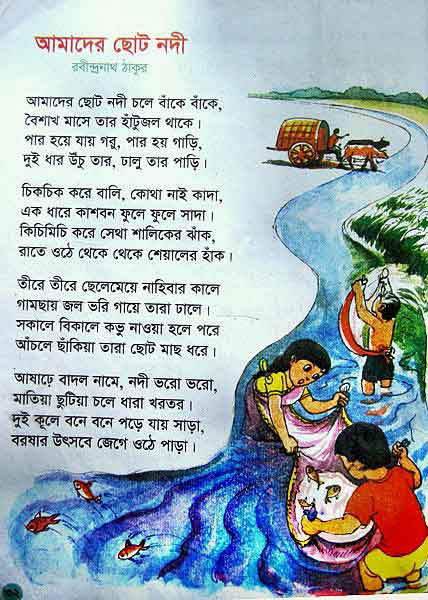 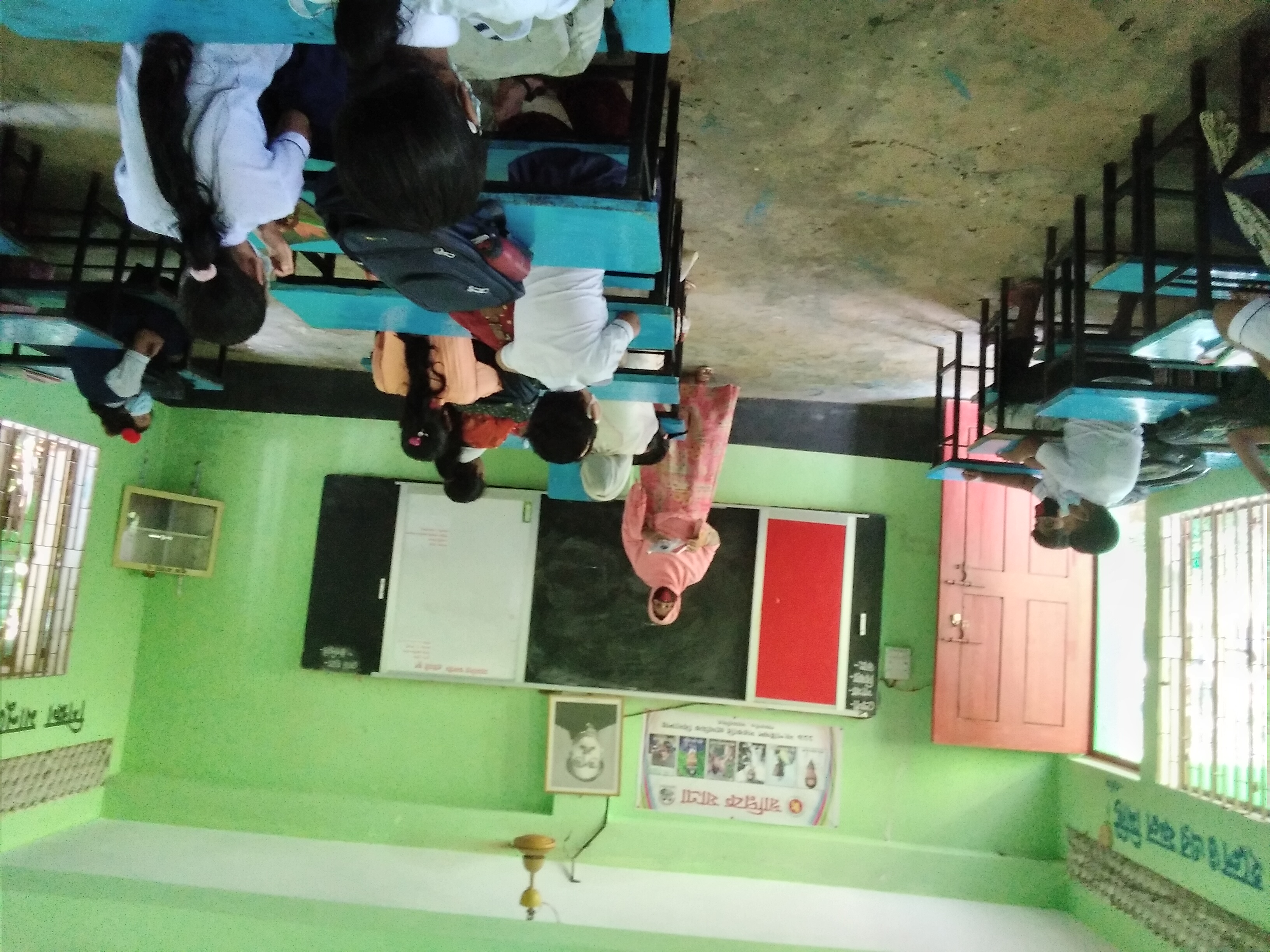 জোড়ায় কাজ
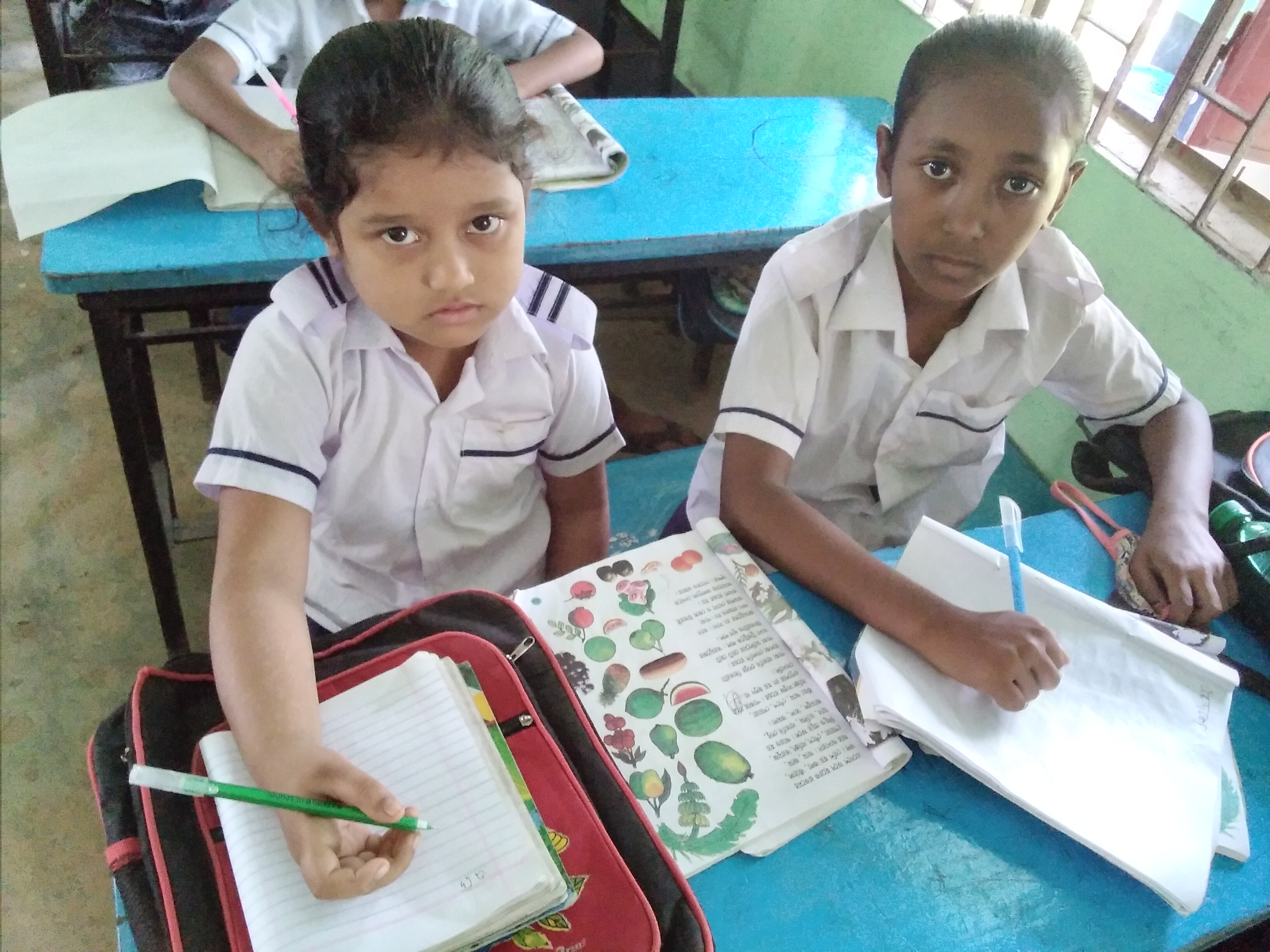 রবীন্দ্রনাথ ঠাকুরের জন্ম ও মৃত্যু সাল লেখ।
নতুন শব্দ ও শব্দার্থ
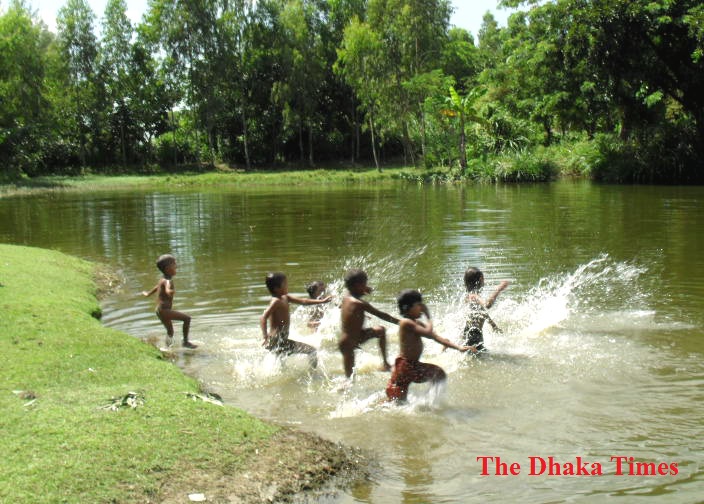 গোসল করা
নাওয়া
উৎসব
আনন্দের  অনুষ্ঠান
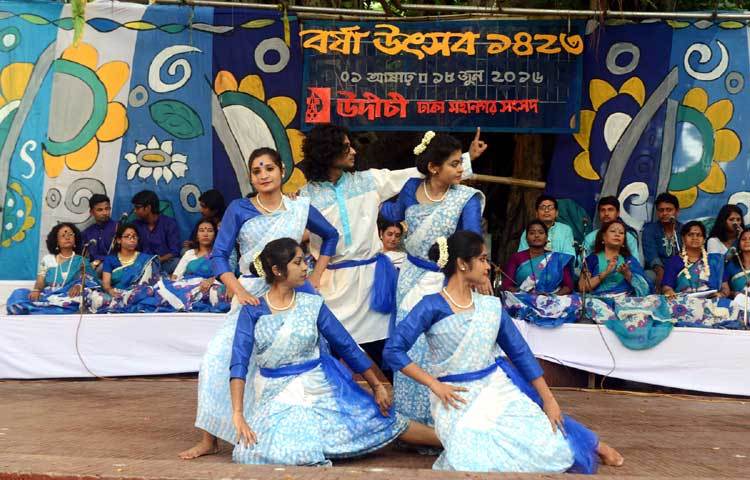 বাঁকে বাঁকে
নদী যেখানে বেঁকে যায়
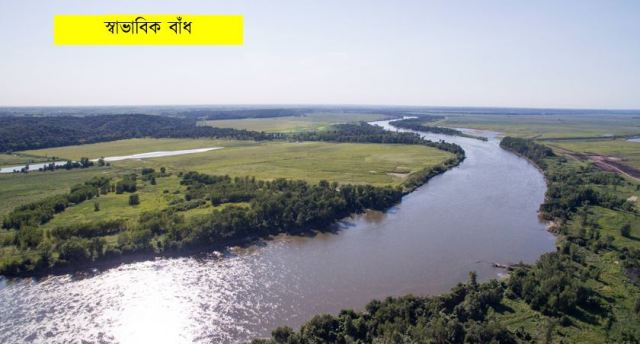 একক কাজ
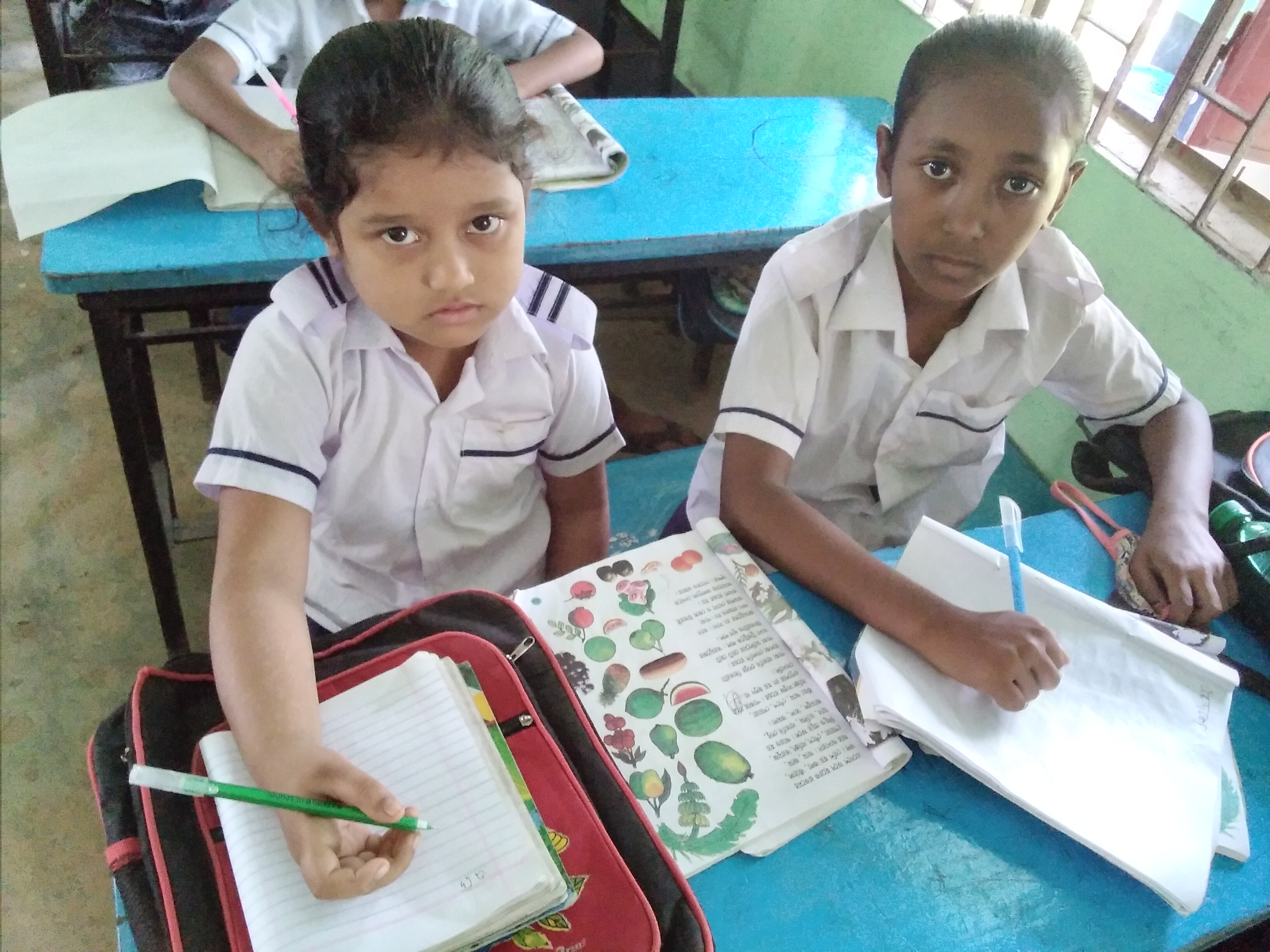 প্রমিত উচ্চারণে কবিতাটি আবৃত্তি কর।
চলো এখন নিচের শব্দ দিয়ে বাক্য তৈরি করিঃ
আষাঢ় মাসে বৃষ্টি হয়।
আষাঢ়
উৎসব
বরষার উৎসবে জেগে ওঠে পাড়া।
আঁচলে ছাঁকিয়া তারা ছোট মাছ ধরে।
মাছ
মূল্যায়ন
কখন নদী পানিতে ভরে যায়?
কোন উৎসবে পাড়া জেগে ওঠে?
নদীতে কীভাবে ছেলেমেয়েরা মাছ ধরে?
বাড়ির কাজ
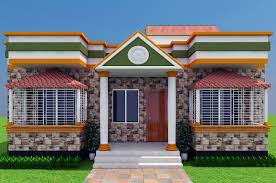 নদী সম্পর্কে ৩টি বাক্য লিখে আনবে?
সবাইকে  ধন্যবাদ।
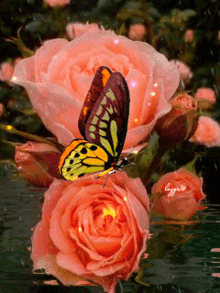